Interest Rate Derivatives:The Standard Market Models張歆樺
Outline
Bond options
Interest rate caps and floors 
European swap options
Bond options
A bond option is an option to buy or sell a particular bond by a particular date for a particular price. In addition to trading in the over-the-counter market, bond options are frequently embedded in bonds when they are issued to make them more attractive to either the issuer or potential purchasers.
Callable bond
This is a bond that contains provisions allowing the issuing firm to buy back the bond at a predetermined price at certain times in the future. The holder of such a bond has sold a call option to the issuer. The strike price or call price in the option is the predetermined price that must be paid by the issuer to the holder. 
Callable bonds cannot usually be called for the first few years of their life. (This is known as the lockout period.) After that, the call price is usually a decreasing function of time.
Bonds with call features generally offer higher yields than bonds with no call features
Puttable bond
This contains provisions that allow the holder to demand early redemption at a predetermined price at certain times in the future. The holder of such a bond has purchased a put option on the bond as well as the bond itself. Because the put option increases the value of the bond to the holder, bonds with put features provide lower yields than bonds with no put features.
European Bond Options
The Equivalent Martingale Measure Result
The Equivalent Martingale Measure Result
The Equivalent Martingale Measure Result
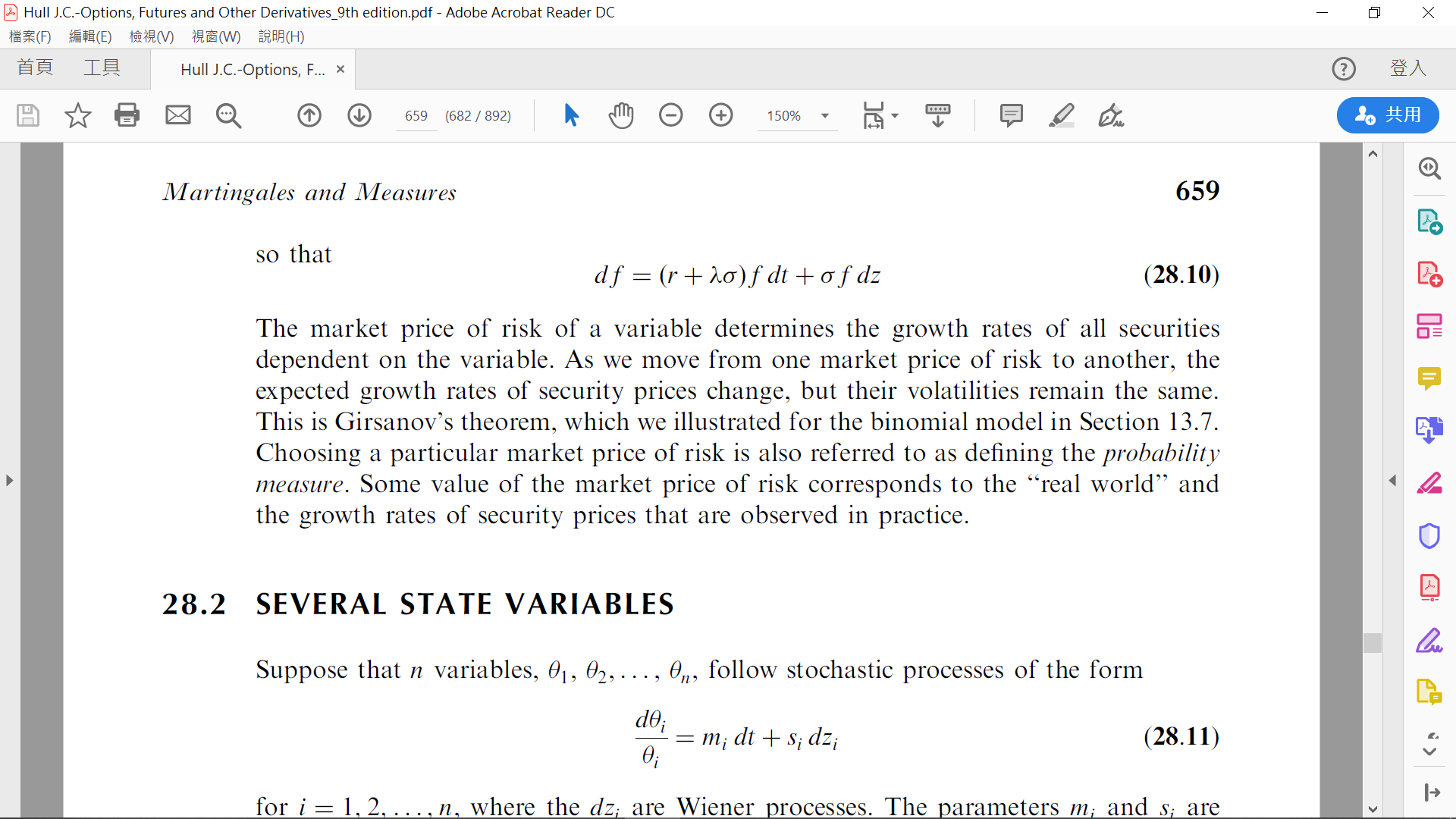 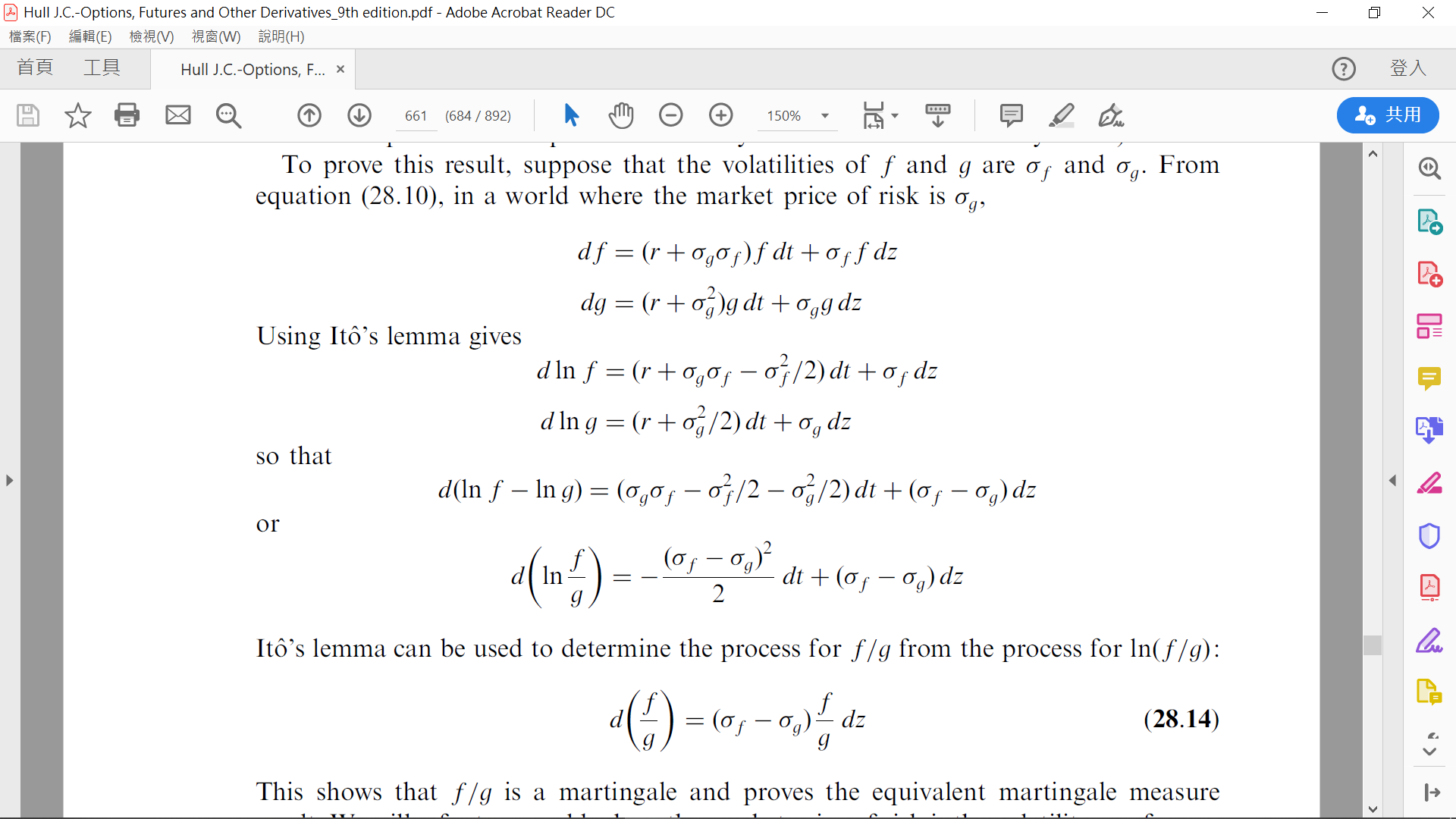 The Equivalent Martingale Measure Result
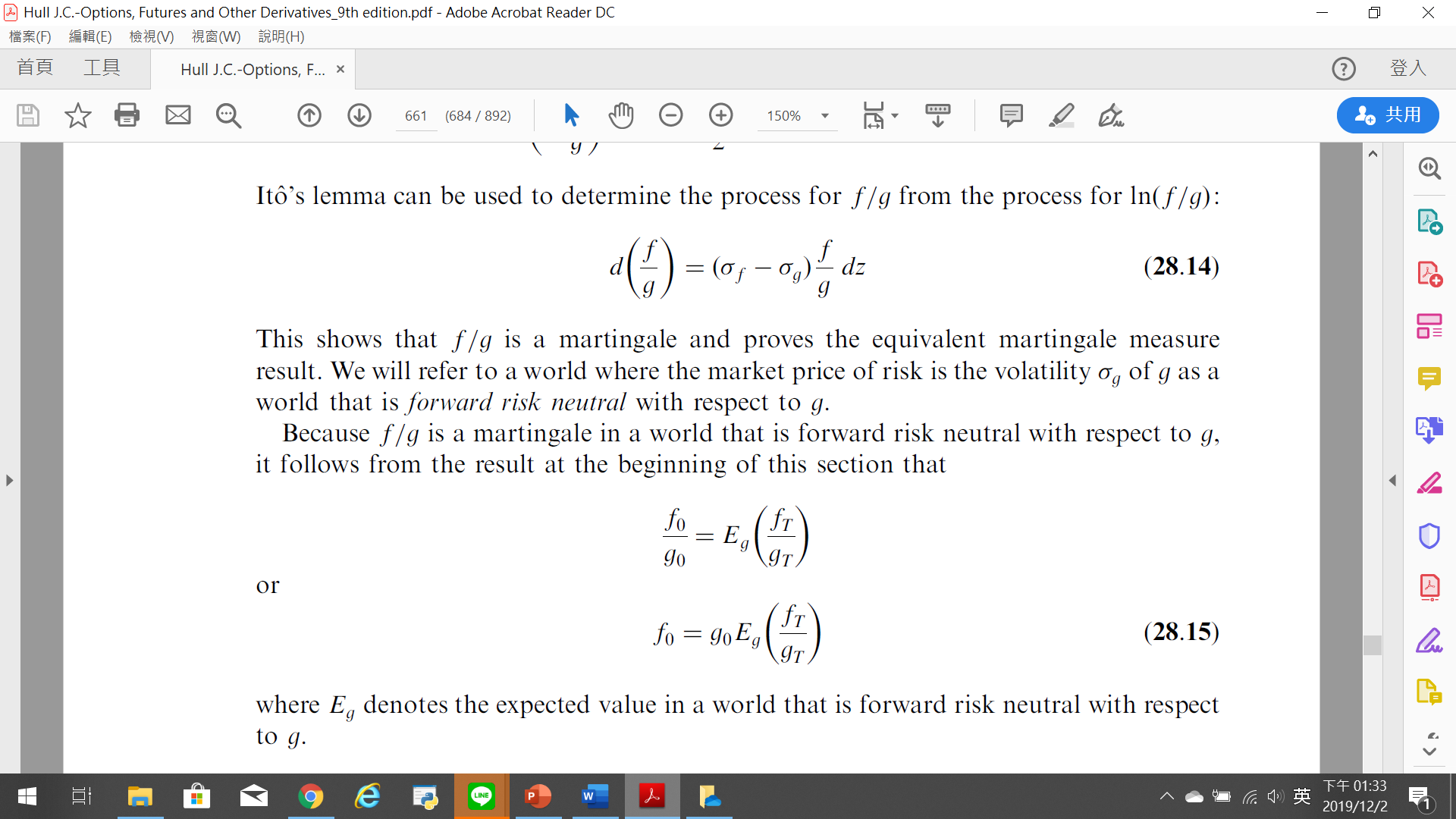 Black’s model revisited
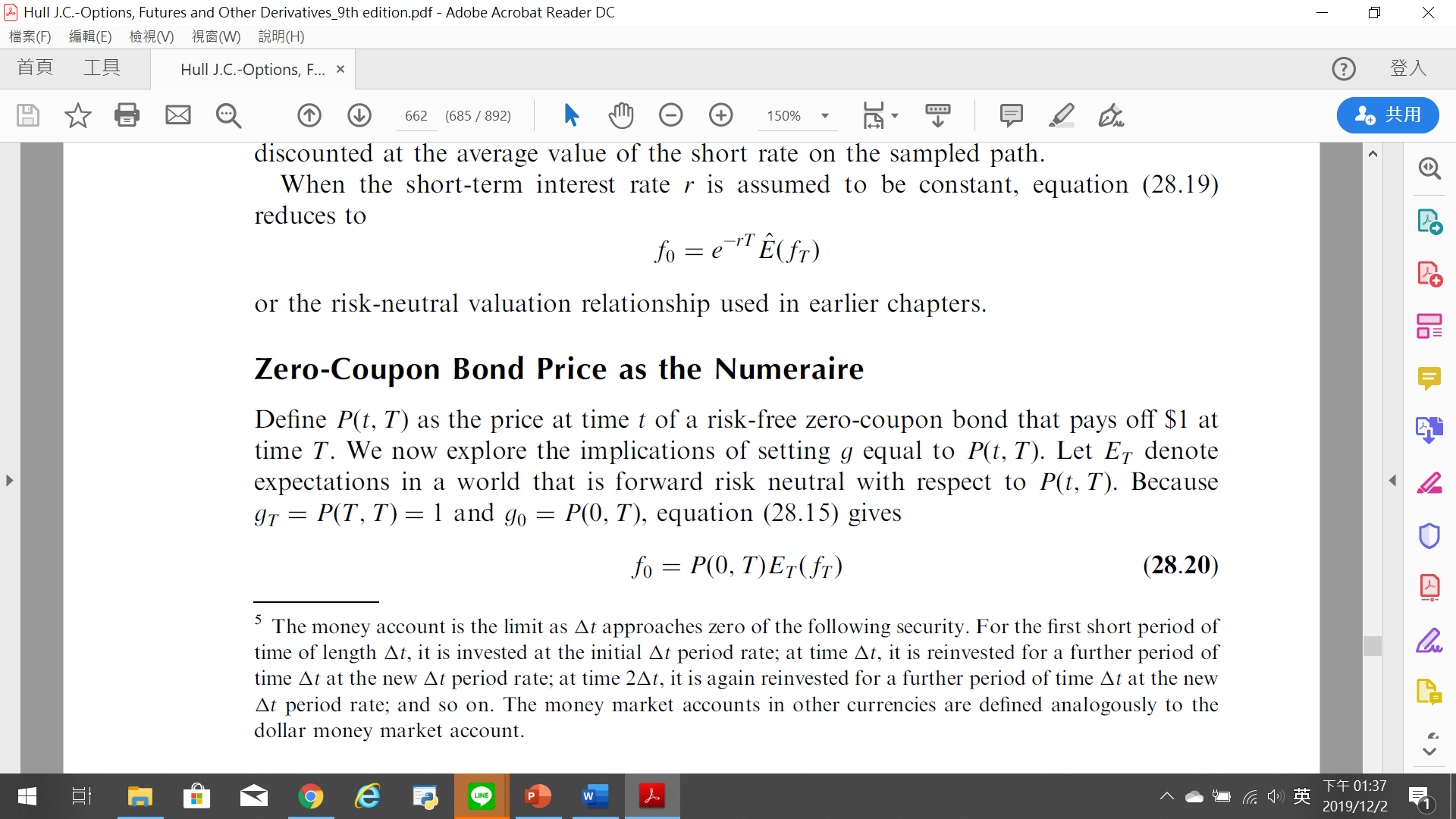 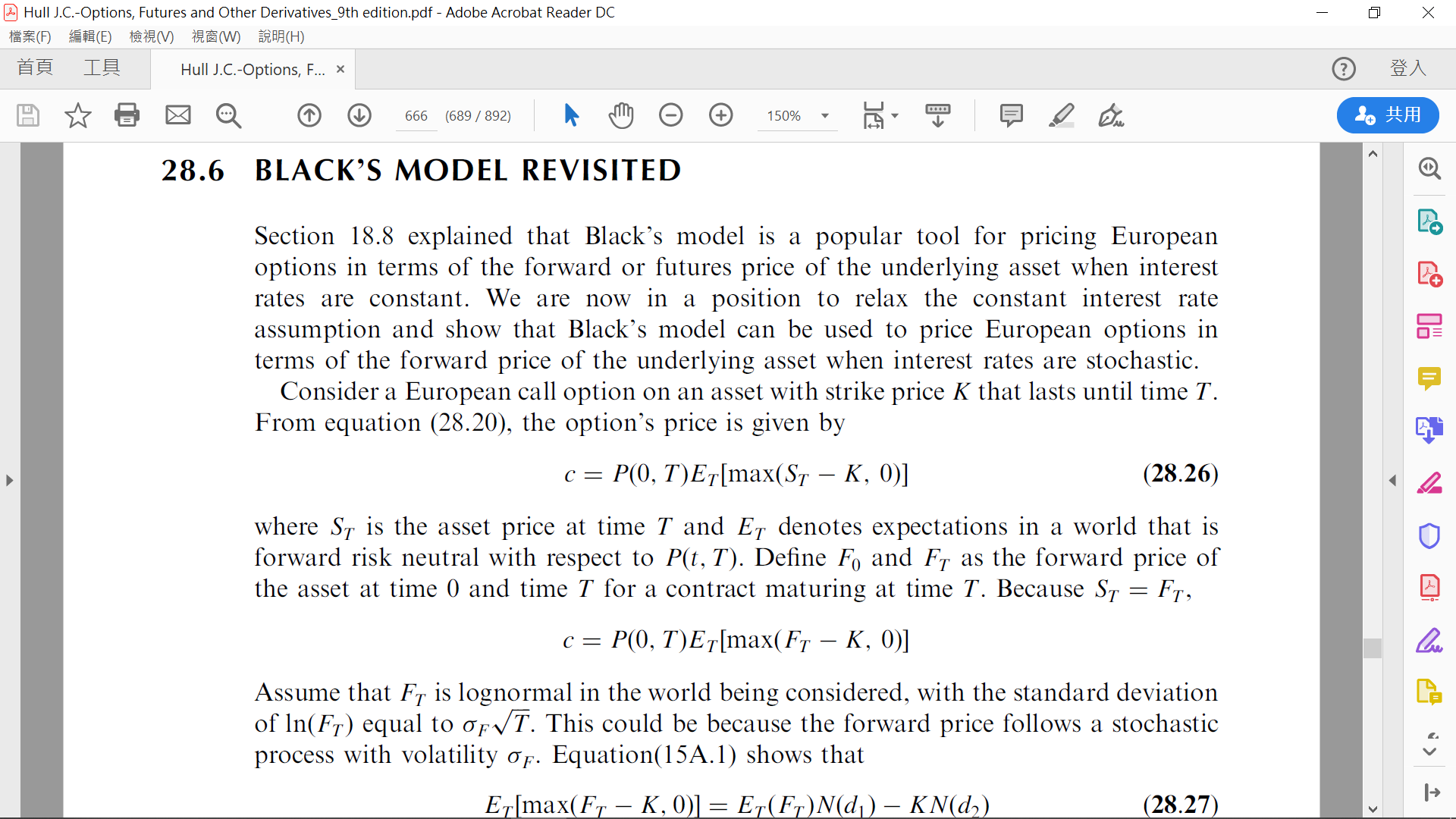 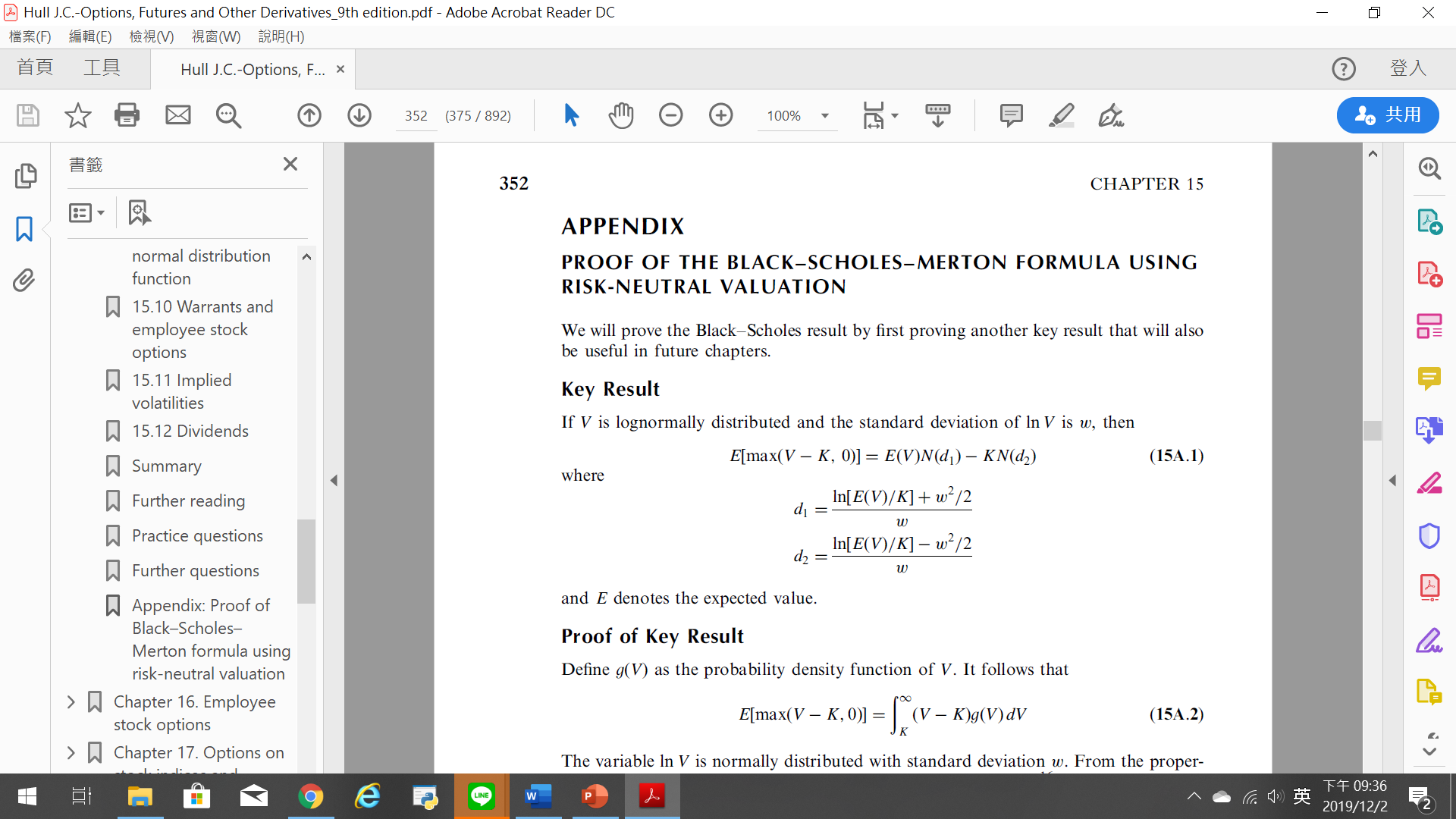 Black’s model revisited
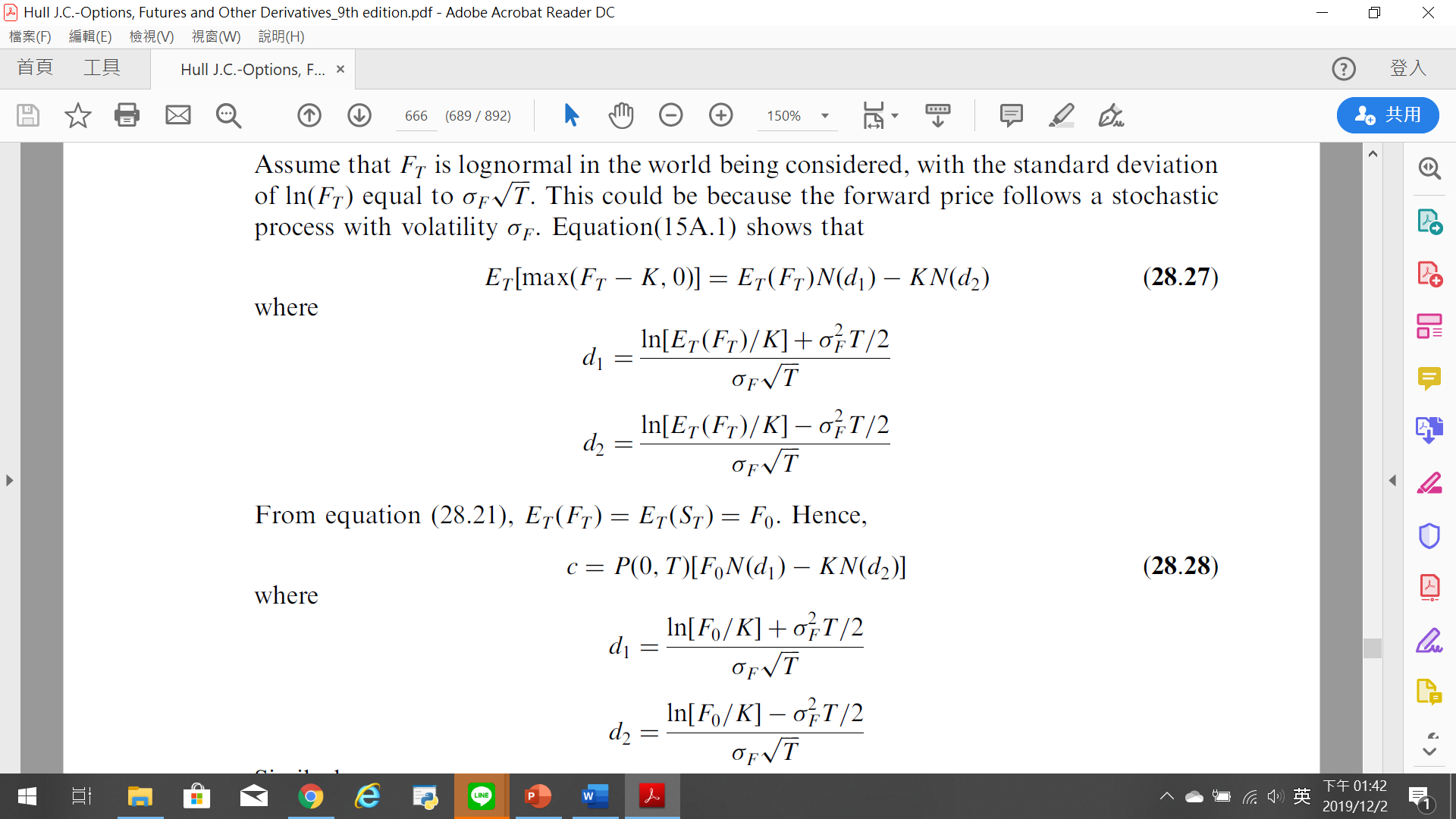 Black’s model revisited
European Bond Options
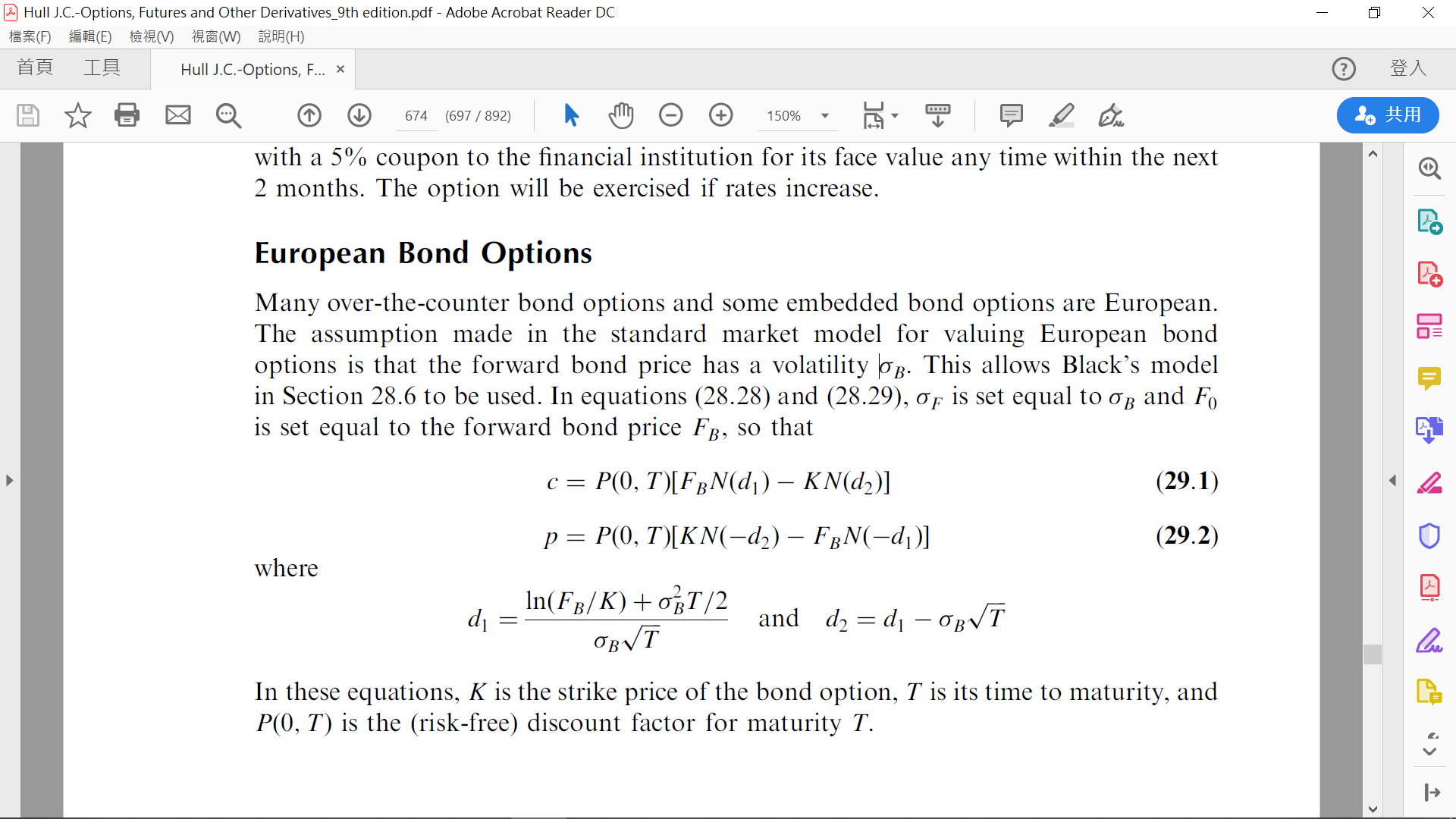 European Bond Options
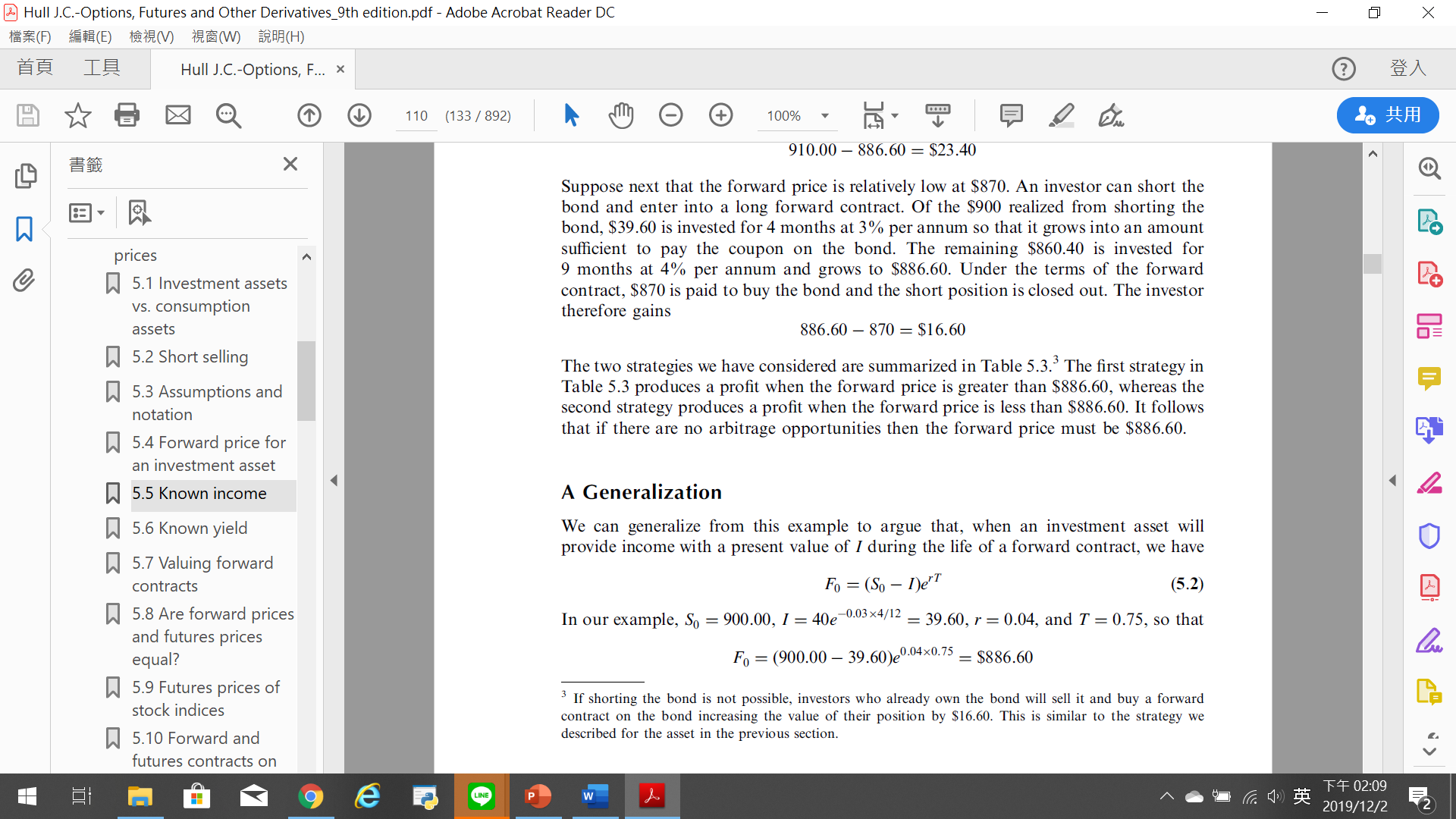 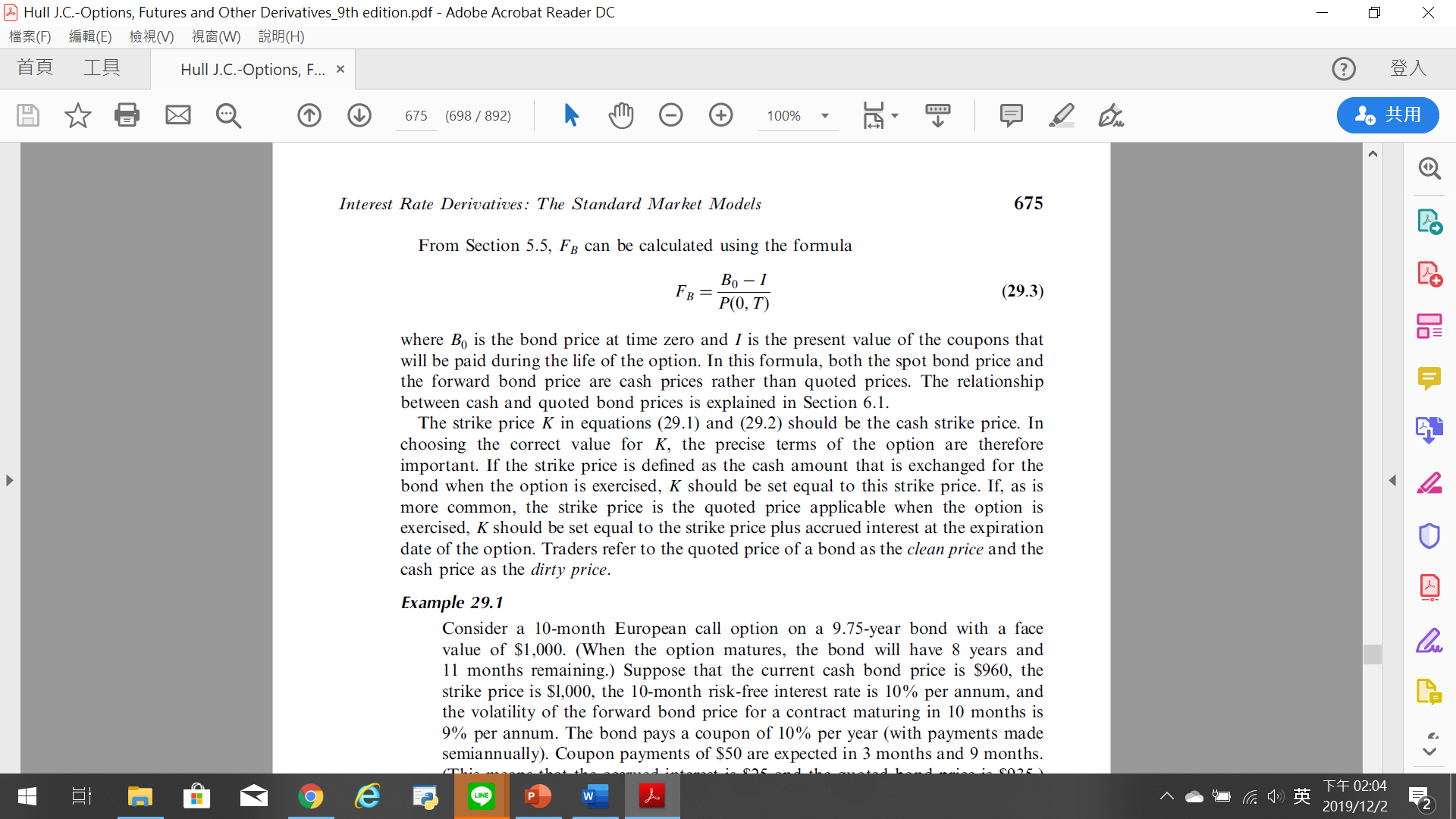 Interest rate caps and floors
Interest rate caps can best be understood by first considering a floating-rate note where the interest rate is reset periodically equal to LIBOR. The time between resets is known as the tenor. Suppose the tenor is 3 months. The interest rate on the note for the first 3 months is the initial 3-month LIBOR rate; the interest rate for the next 3 months is set equal to the 3-month LIBOR rate prevailing in the market at the 3-month point; and so on.
An interest rate cap is designed to provide insurance against the rate of interest on the floating-rate note rising above a certain level. This level is known as the cap rate.
Interest rate caps example
Suppose that the principal amount is $10 million, the tenor is 3 months, the life of the cap is 5 years, and the cap rate is 4%. (Because the payments are made quarterly, this cap rate is expressed with quarterly compounding.) The cap provides insurance against the interest on the floating rate note rising above 4%.
For the moment we ignore day count issues and assume that there is exactly 0.25 year between each payment date. 
Suppose that on a particular reset date the 3-month LIBOR interest rate is 5%. The floating rate note would require

of interest to be paid 3 months later.
0.25 x 0.05 x $10,000,000  = $125,000
Interest rate caps
With a 3-month LIBOR rate of 4% the interest payment would be
                  0.25 x 0.04 x $10,000,000  = $100,000
The cap therefore provides a payoff of $25,000. The payoff does not occur on the reset date when the 5% is observed: it occurs 3 months later. This reflects the usual time lag between an interest rate being observed and the corresponding payment being required.
At each reset date during the life of the cap, LIBOR is observed. If LIBOR is less than 4%, there is no payoff from the cap three months later. If LIBOR is greater than 4%, the payoff is one quarter of the excess applied to the principal of $10 million.
The Cap as a Portfolio of Interest Rate Options
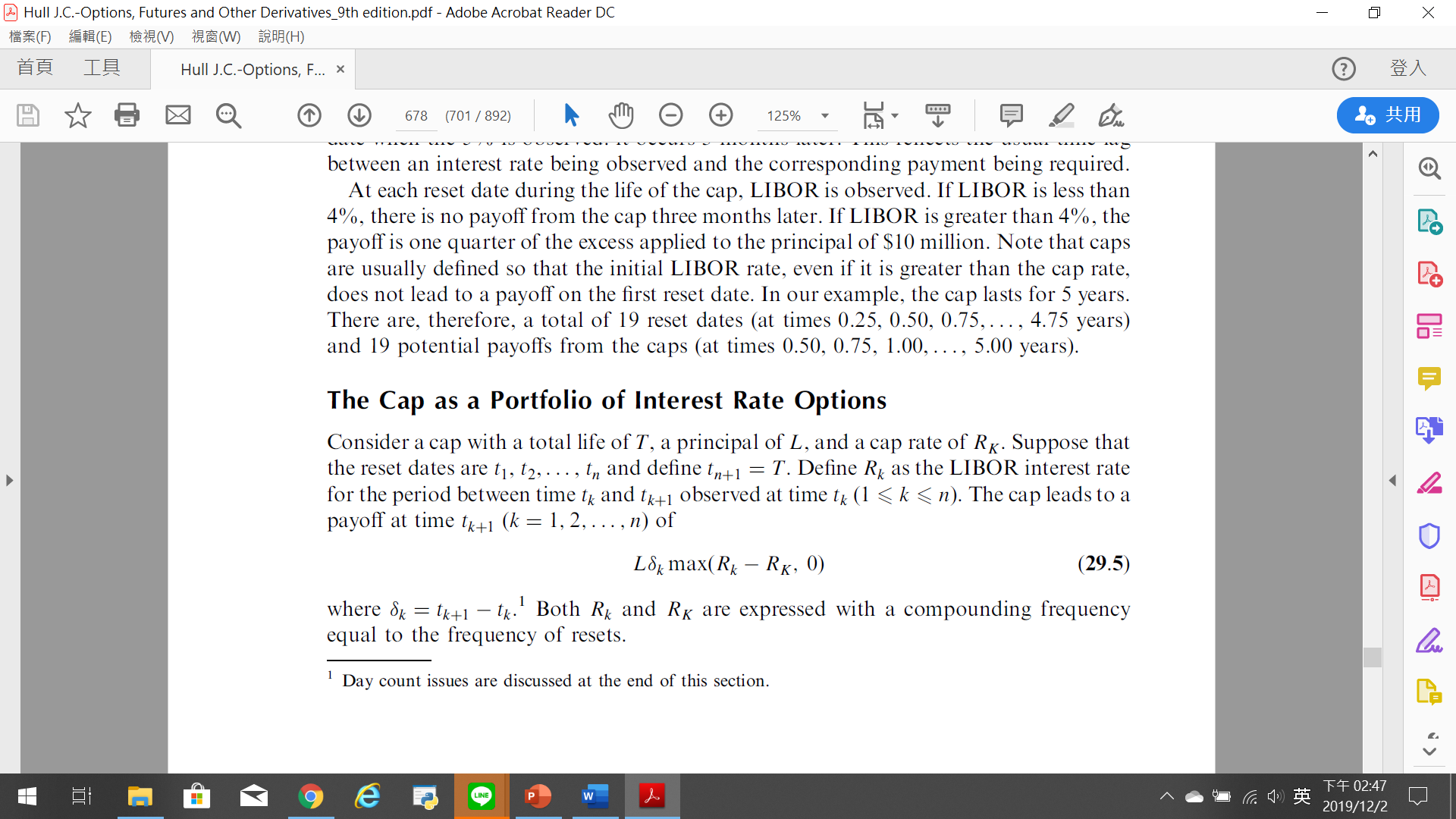 Floors and Collars
Interest rate floors and interest rate collars (sometimes called floor–ceiling agreements) are defined analogously to caps. A floor provides a payoff when the interest rate on the underlying floating-rate note falls below a certain rate. With the notation already introduced,


Analogously to an interest rate cap, an interest rate floor is a portfolio of put options on interest rates. Each of the individual options comprising a floor is known as a floorlet.
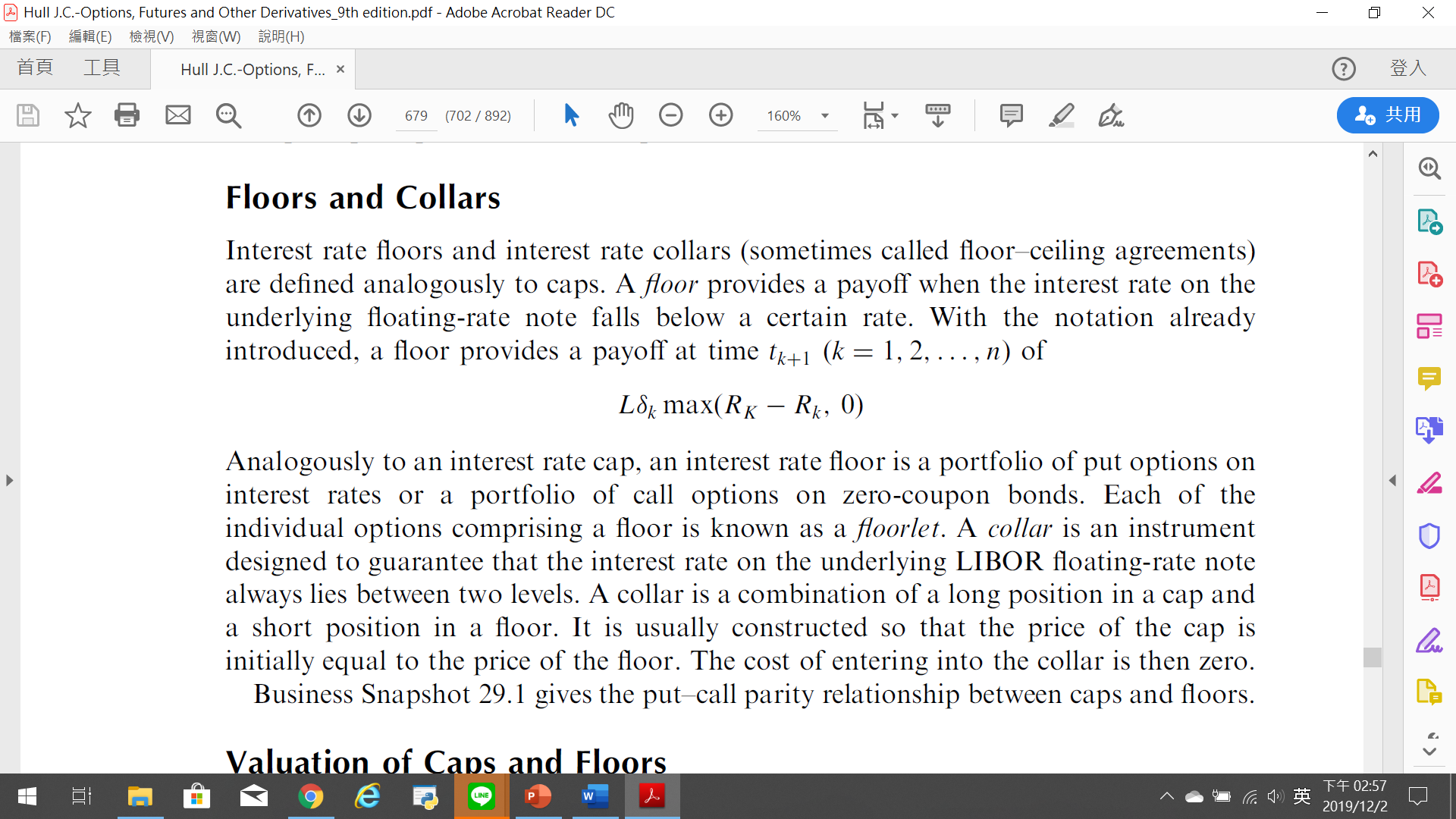 Collar
A collar is an instrument designed to guarantee that the interest rate on the underlying LIBOR floating-rate note always lies between two levels. A collar is a combination of a long position in a cap and a short position in a floor. It is usually constructed so that the price of the cap is initially equal to the price of the floor. The cost of entering into the collar is then zero.
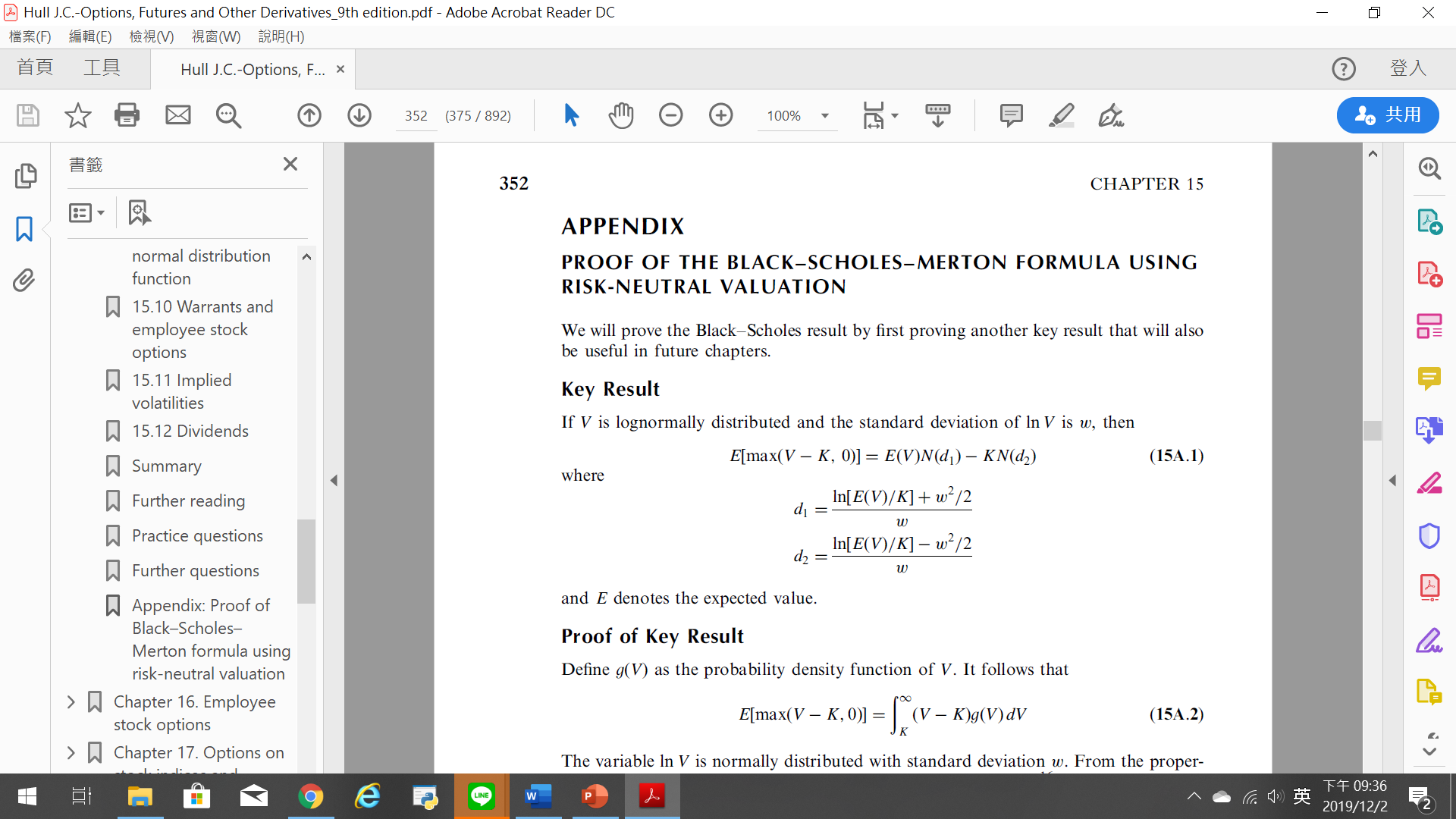 Valuation of Caps and Floors
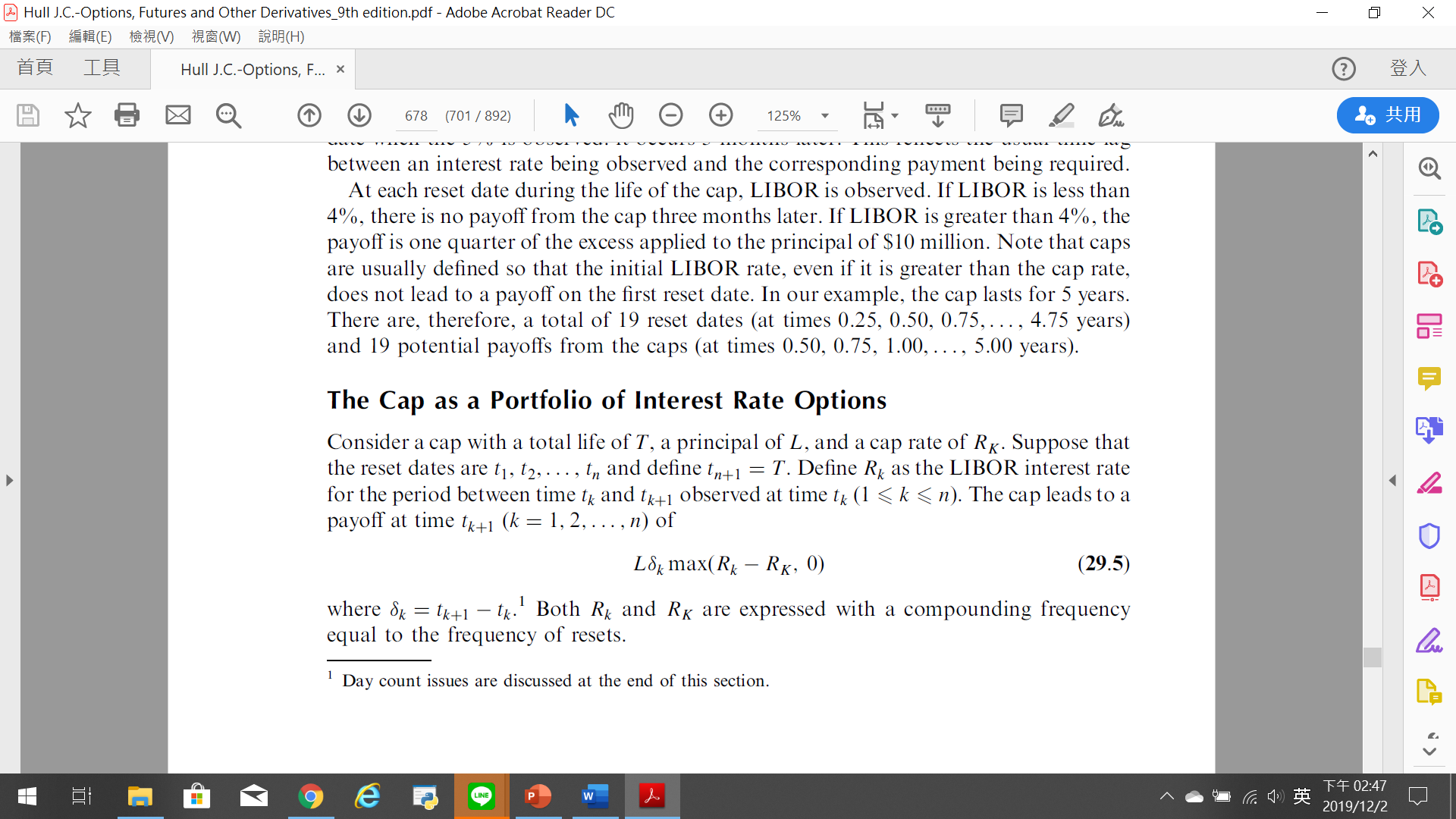 Theoretical Justification for the Model
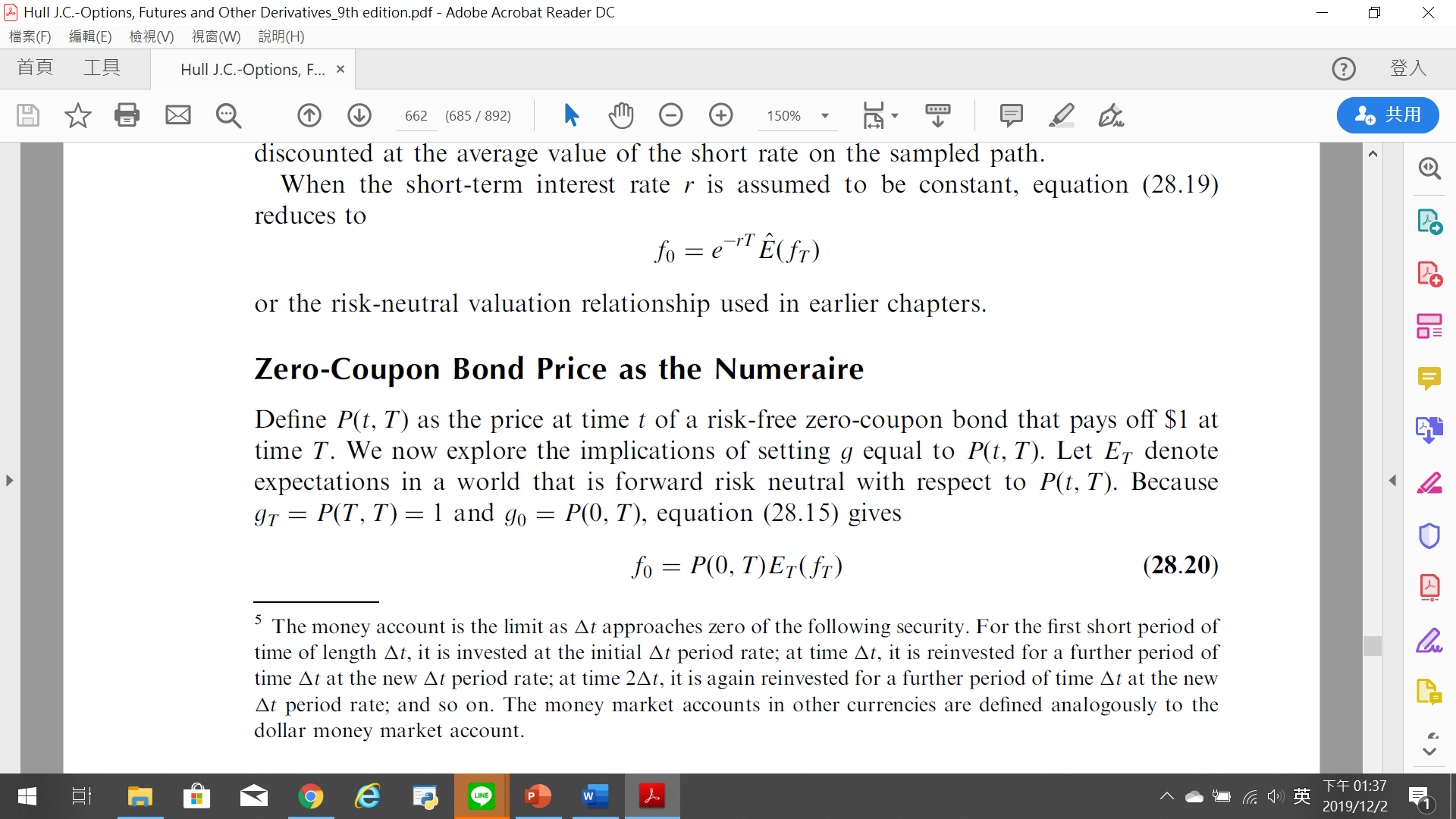 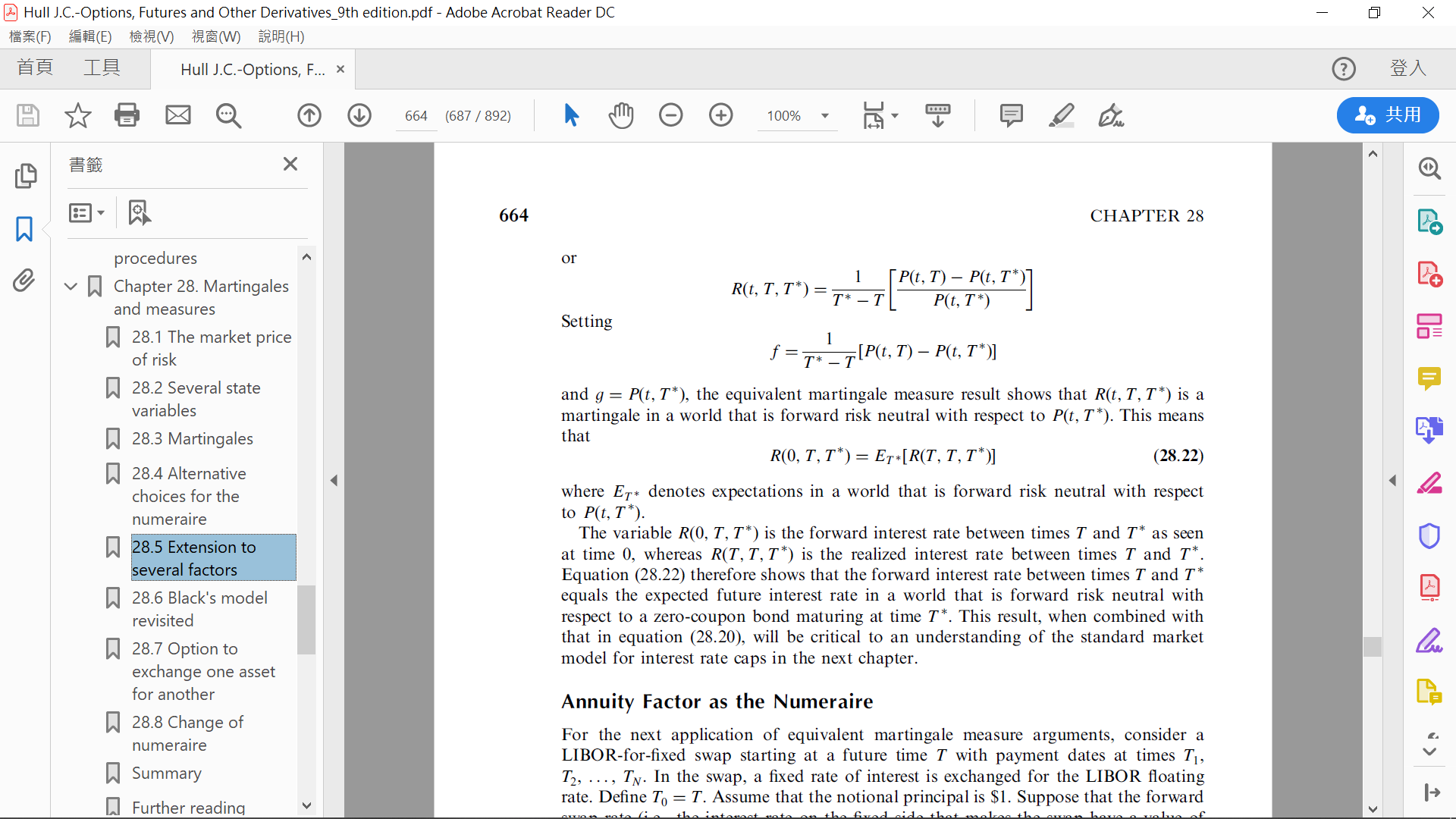 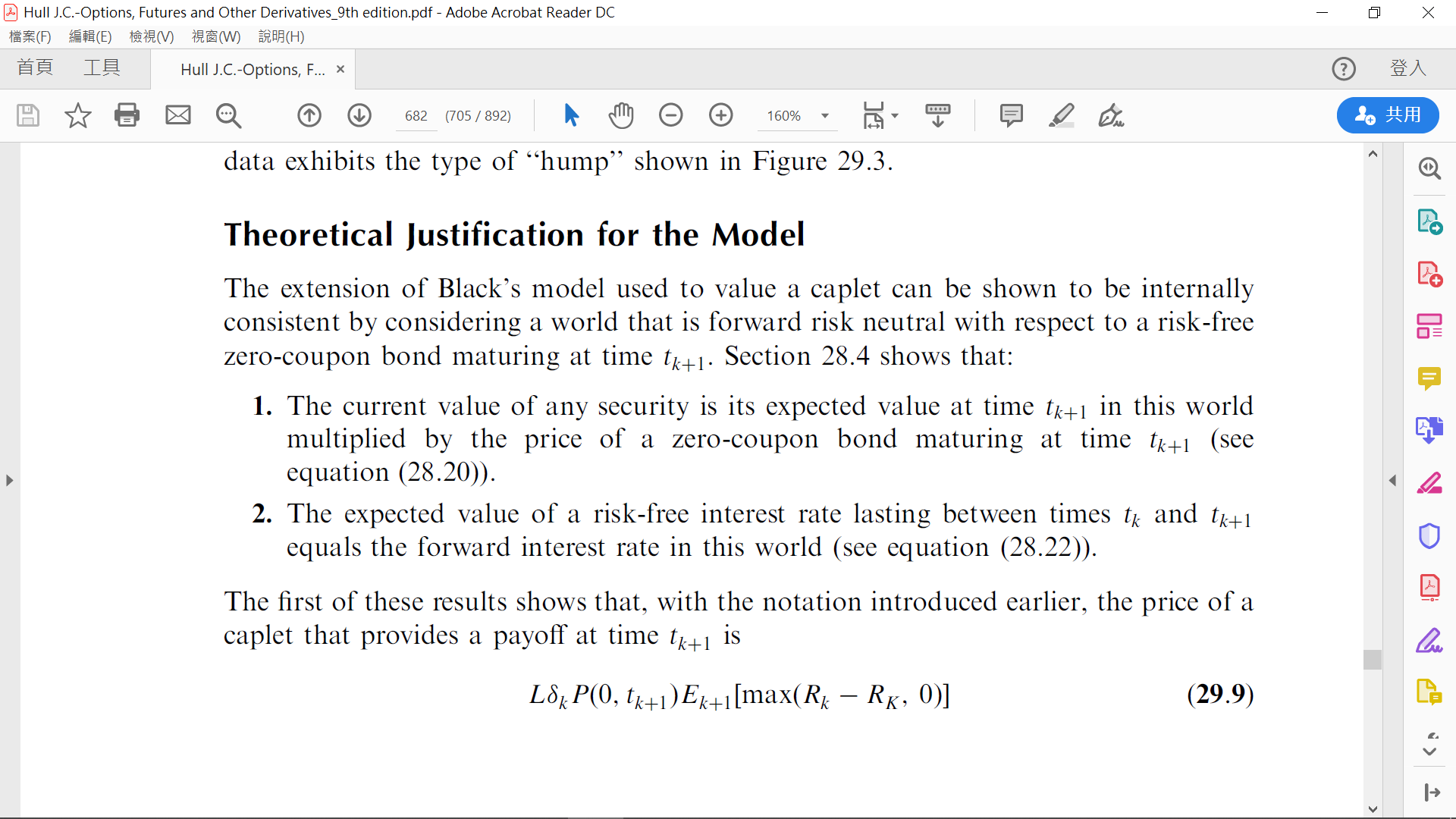 Theoretical Justification for the Model
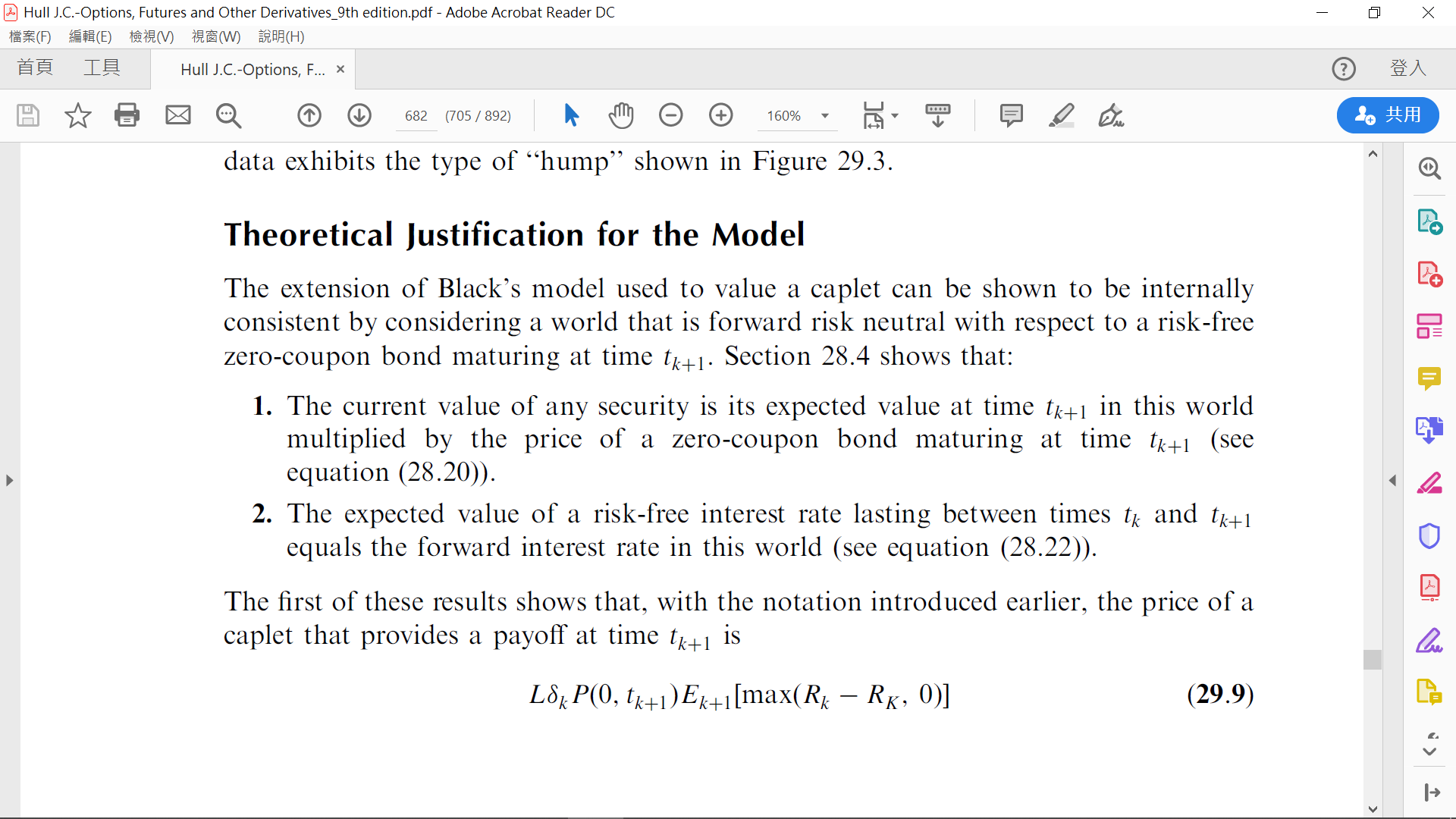 European Swap Option
Swap options, or swaptions, are options on interest rate swaps and are another popular type of interest rate option. They give the holder the right to enter into a certain interest rate swap at a certain time in the future. (The holder does not, of course, have to exercise this right.)
An example of how a swaption might be used
Consider a company that knows that in 6 months it will enter into a 5-year floating-rate loan agreement and knows that it will wish to swap the floating interest payments for fixed interest payments to convert the loan into a fixed-rate loan. 
At a cost, the company could enter into a swaption giving it the right to receive 6-month LIBOR and pay a certain fixed rate of interest, say 3% per annum, for a 5-year period starting in 6 months. 
If the fixed rate exchanged for floating on a regular 5-year swap in 6 months turns out to be less than 3% per annum, the company will choose not to exercise the swaption and will enter into a swap agreement in the usual way. 
However, if it turns out to be greater than 3% per annum, the company will choose to exercise the swaption and will obtain a swap at more favorable terms than those available in the market.
Valuation of European Swaptions
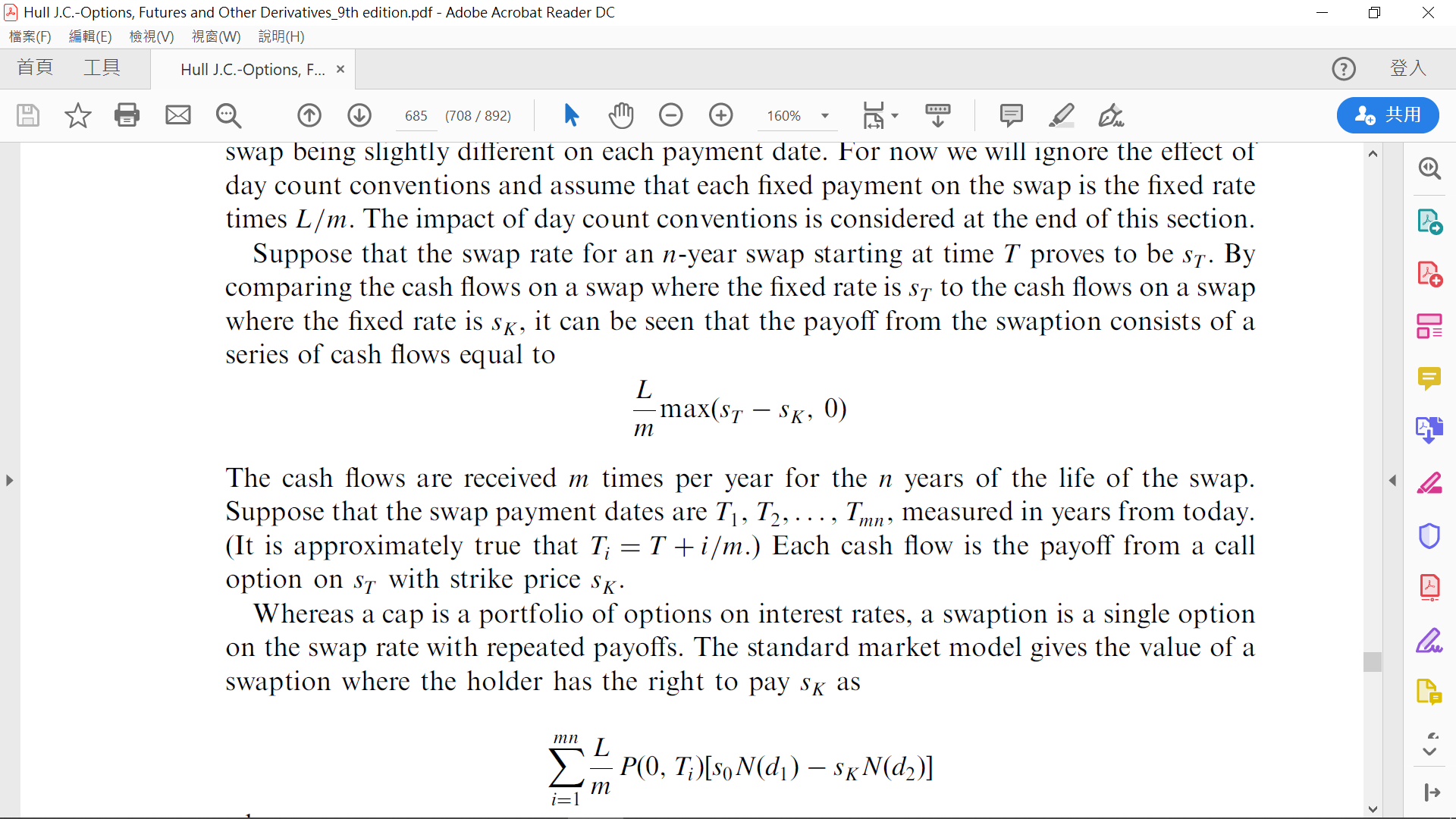 Valuation of European Swaptions
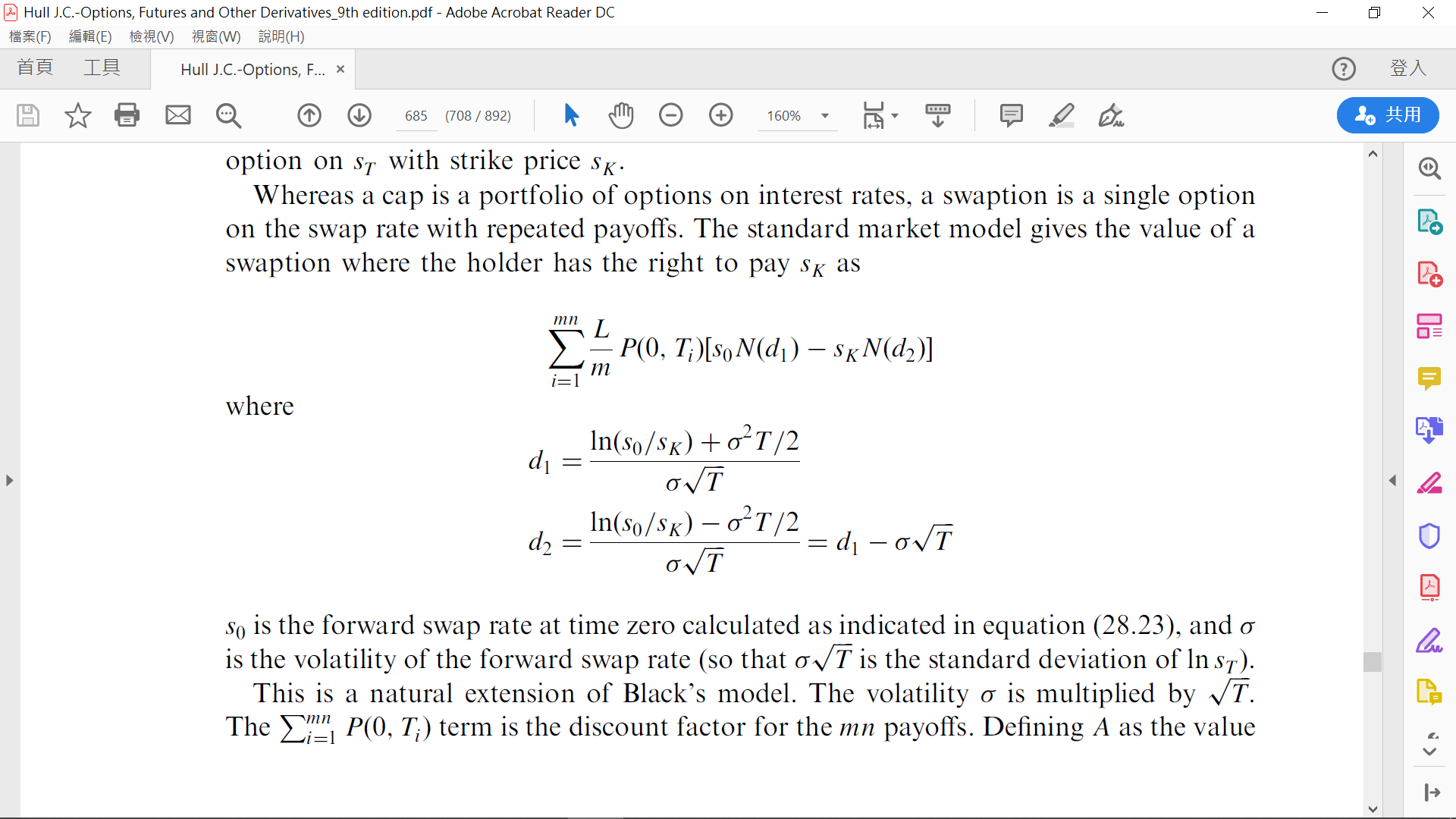 Valuation of European Swaptions
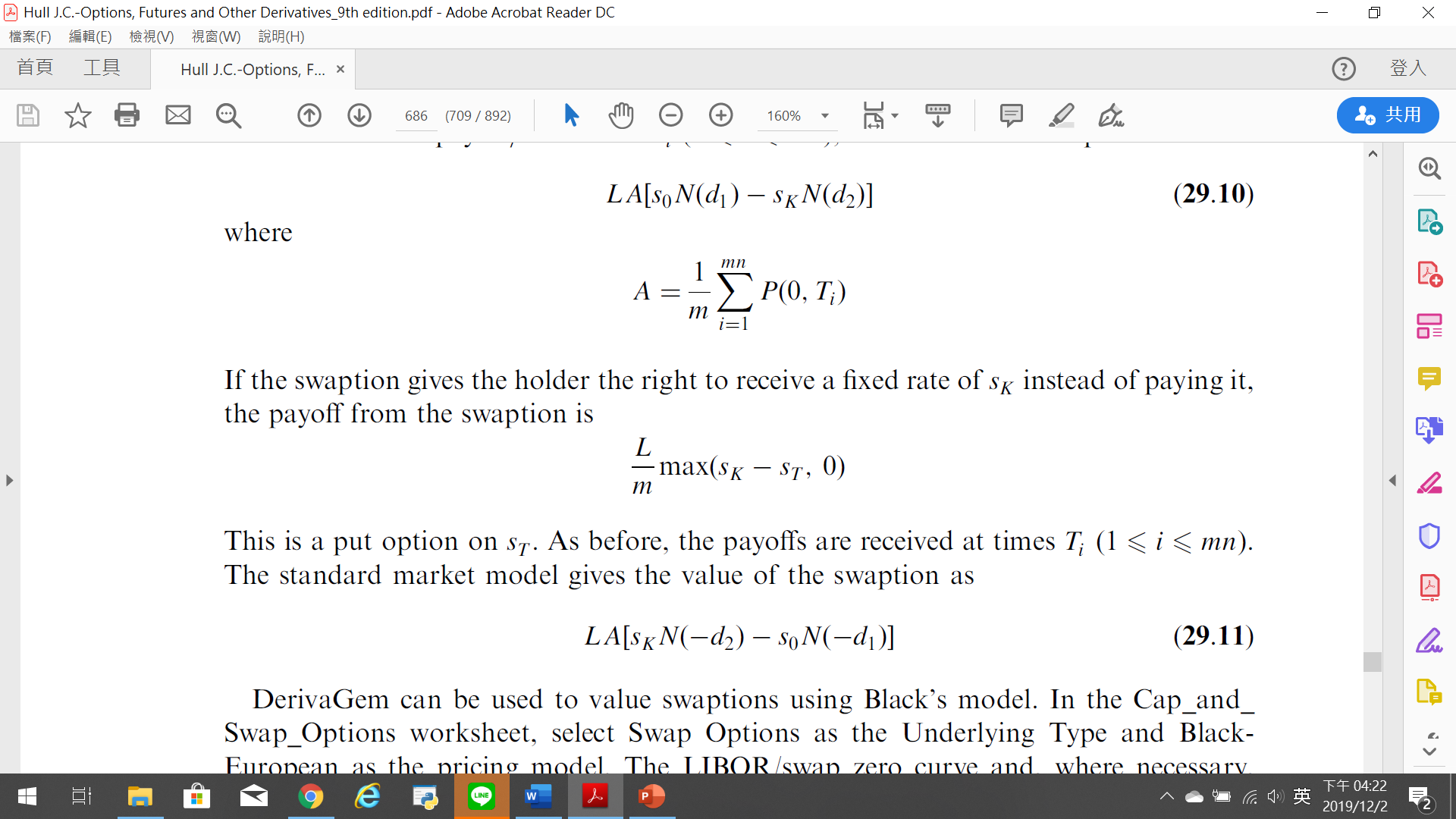